Интересная наука
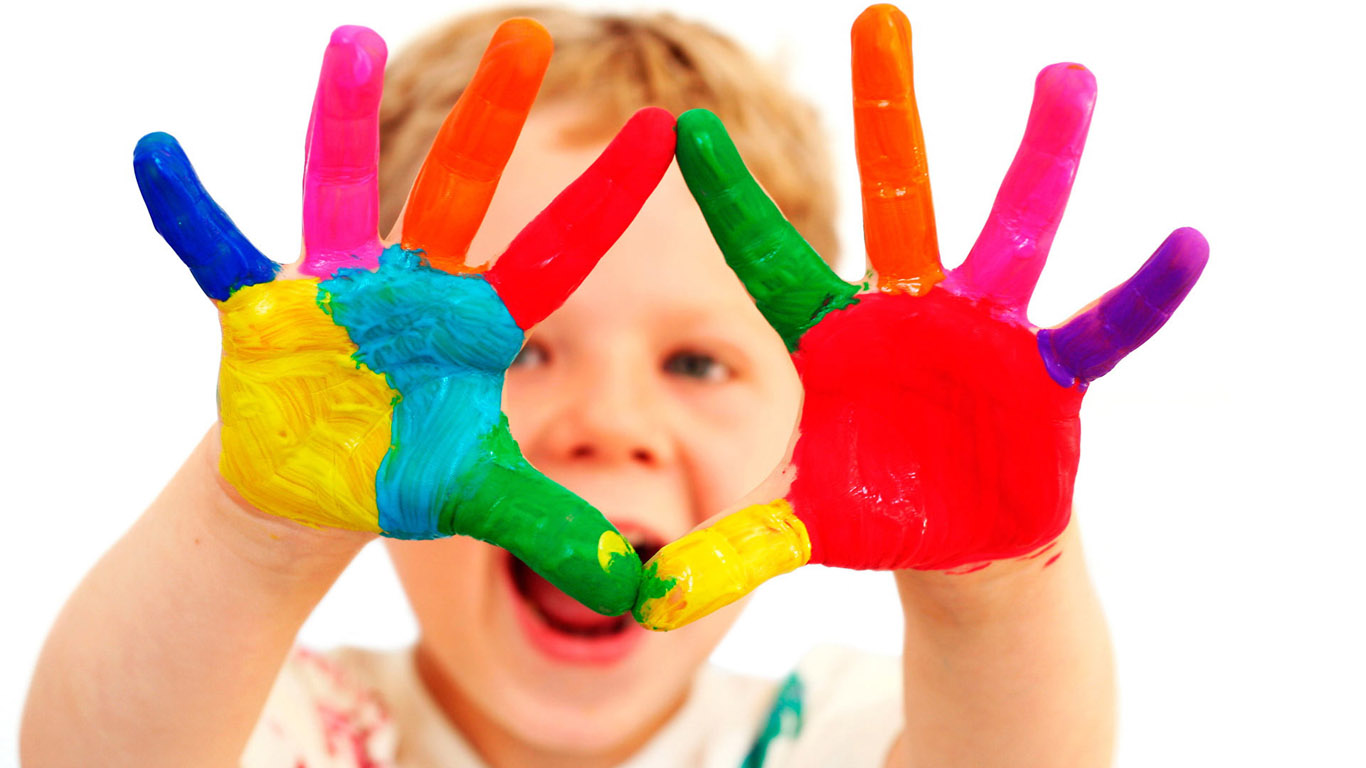 Немкова Марина Леонидовна
воспитатель МБДОУ – детский сад комбинированного вида № 360
Научное путешествие
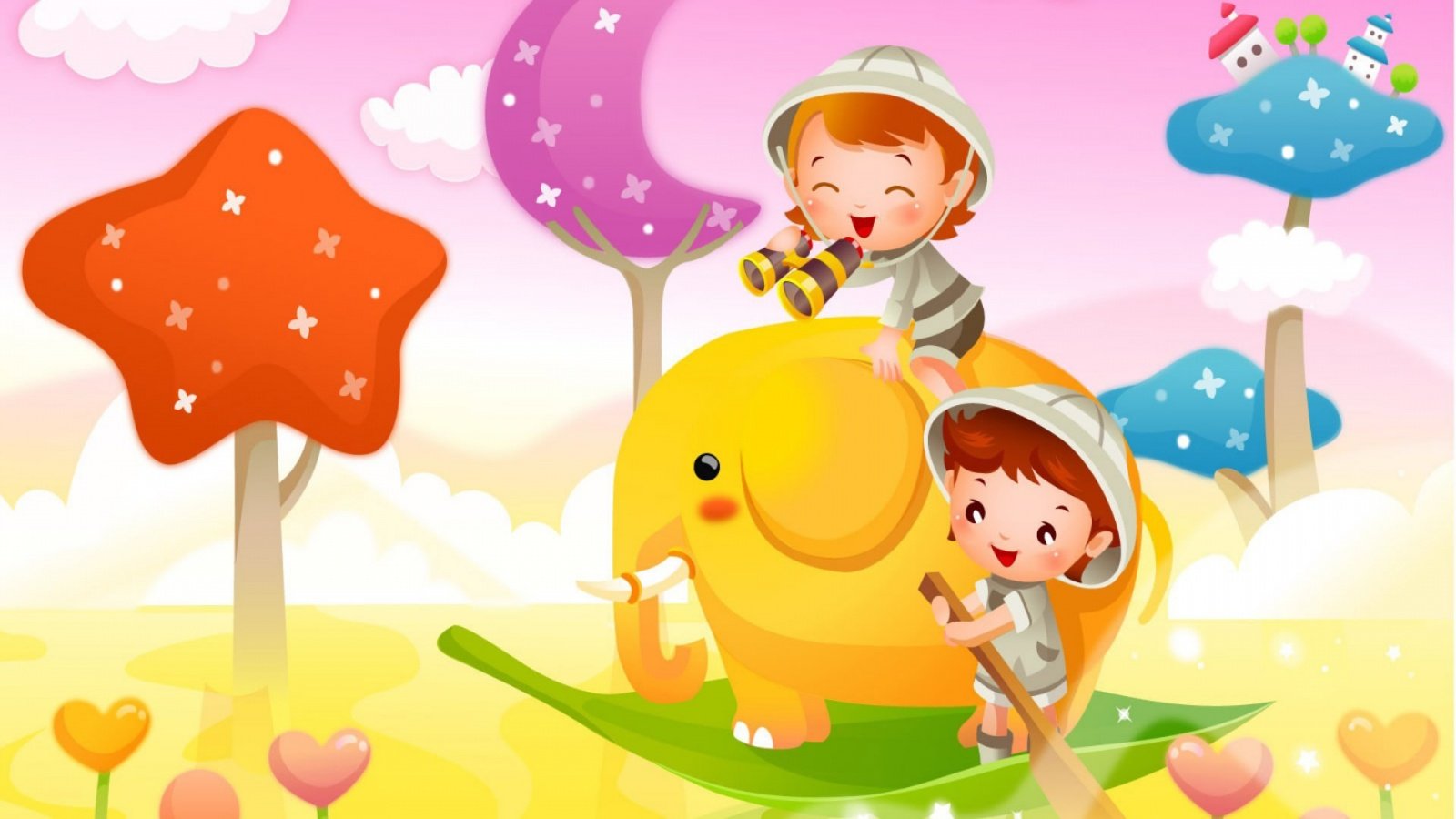 Опыт № 1
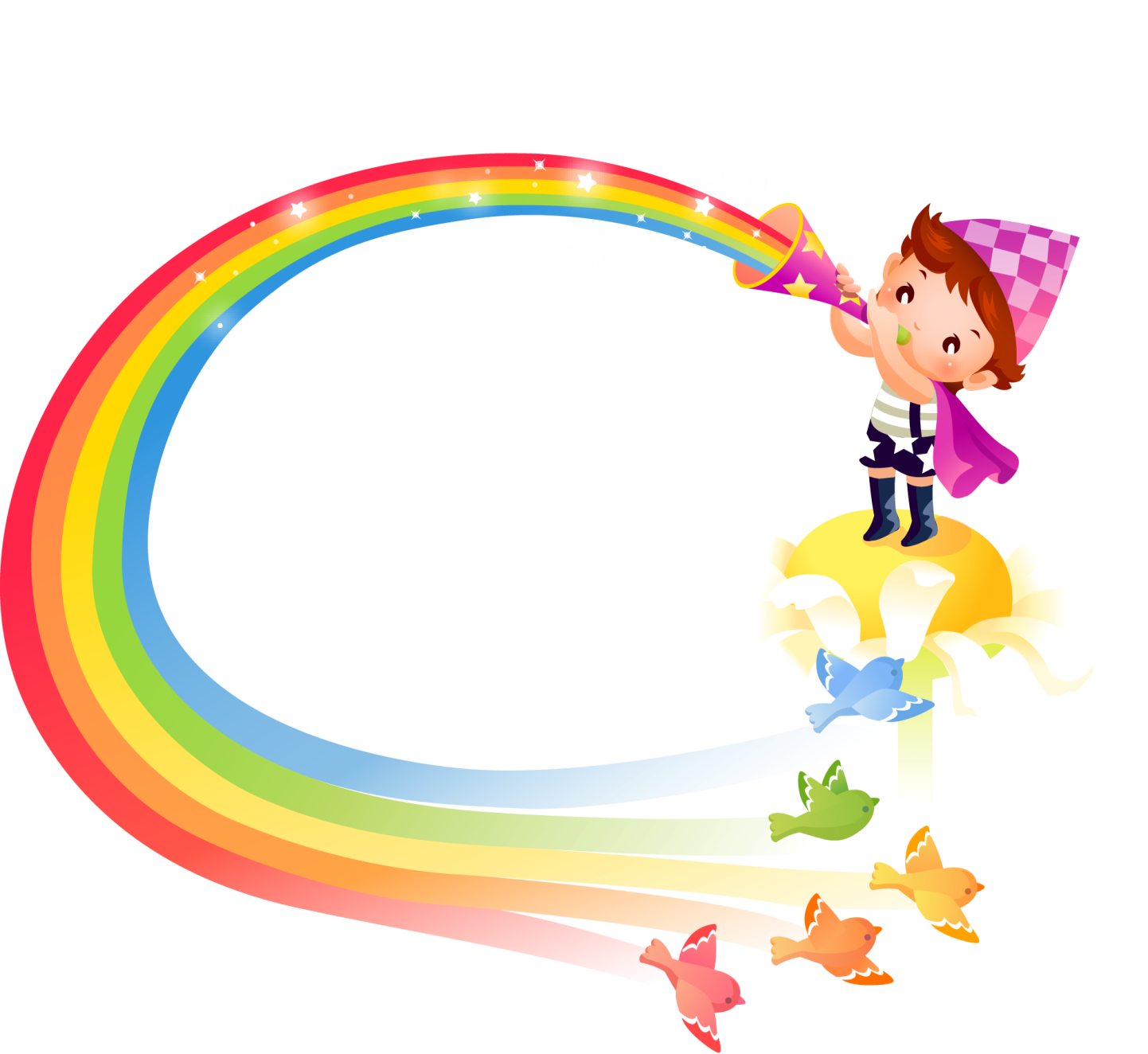 Радуга
Оборудование:- 7 прозрачных стаканчиков- бумажное полотенце- краситель- вода
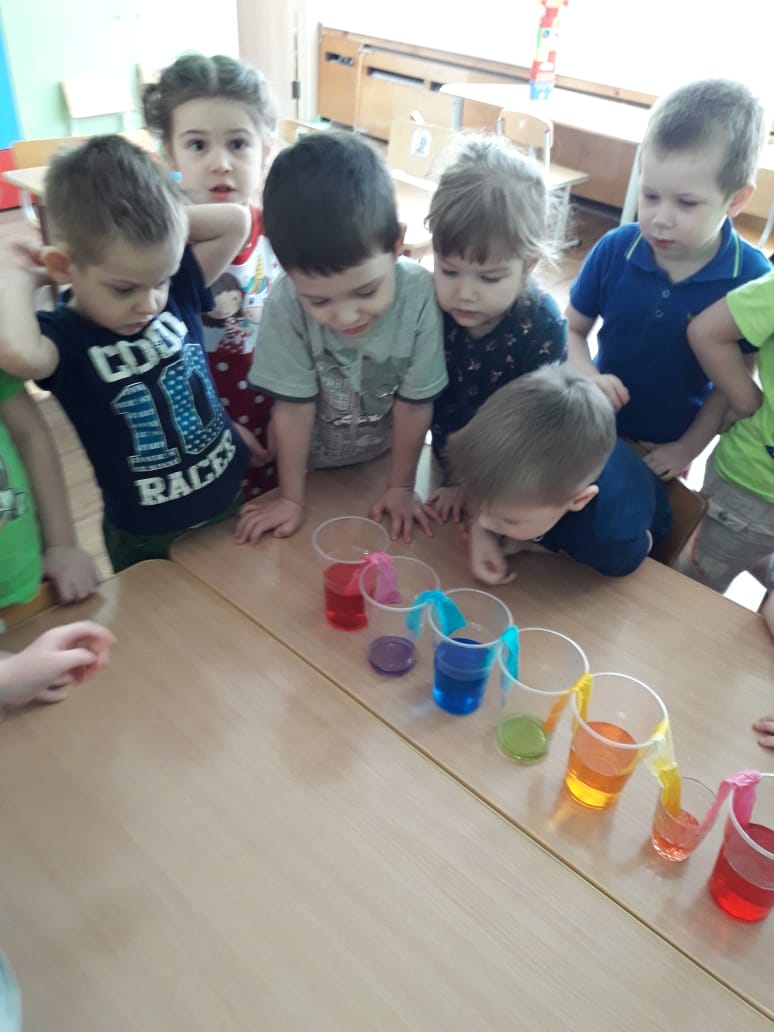 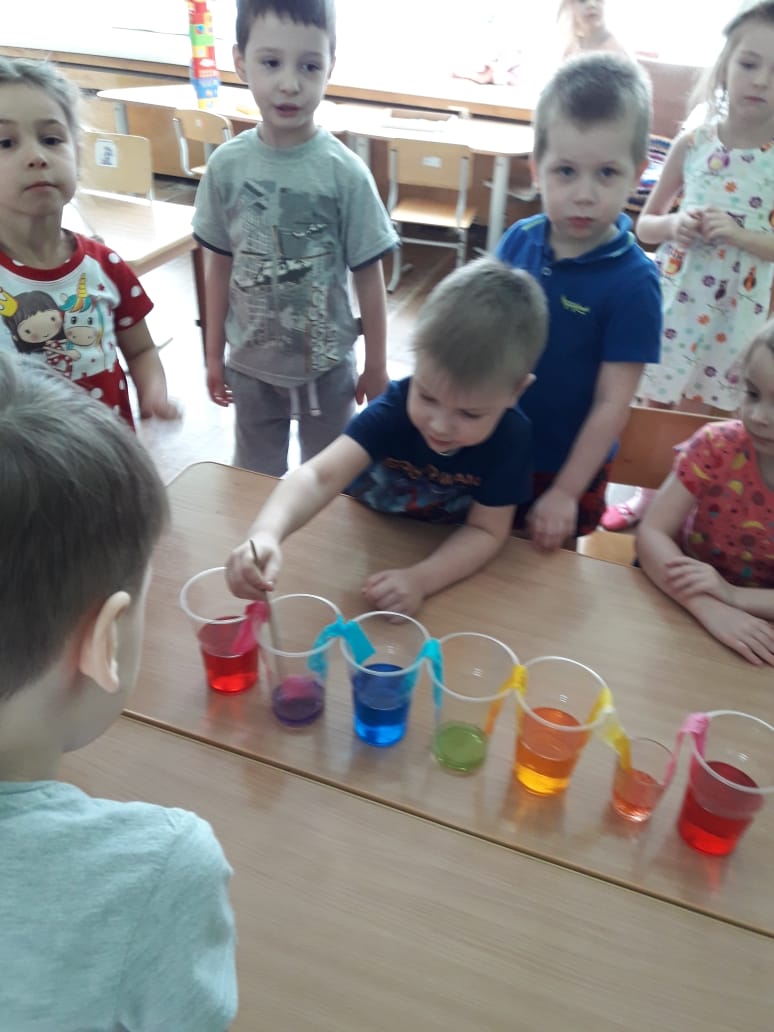 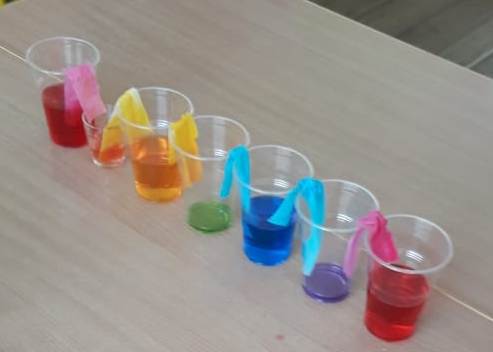 Результат
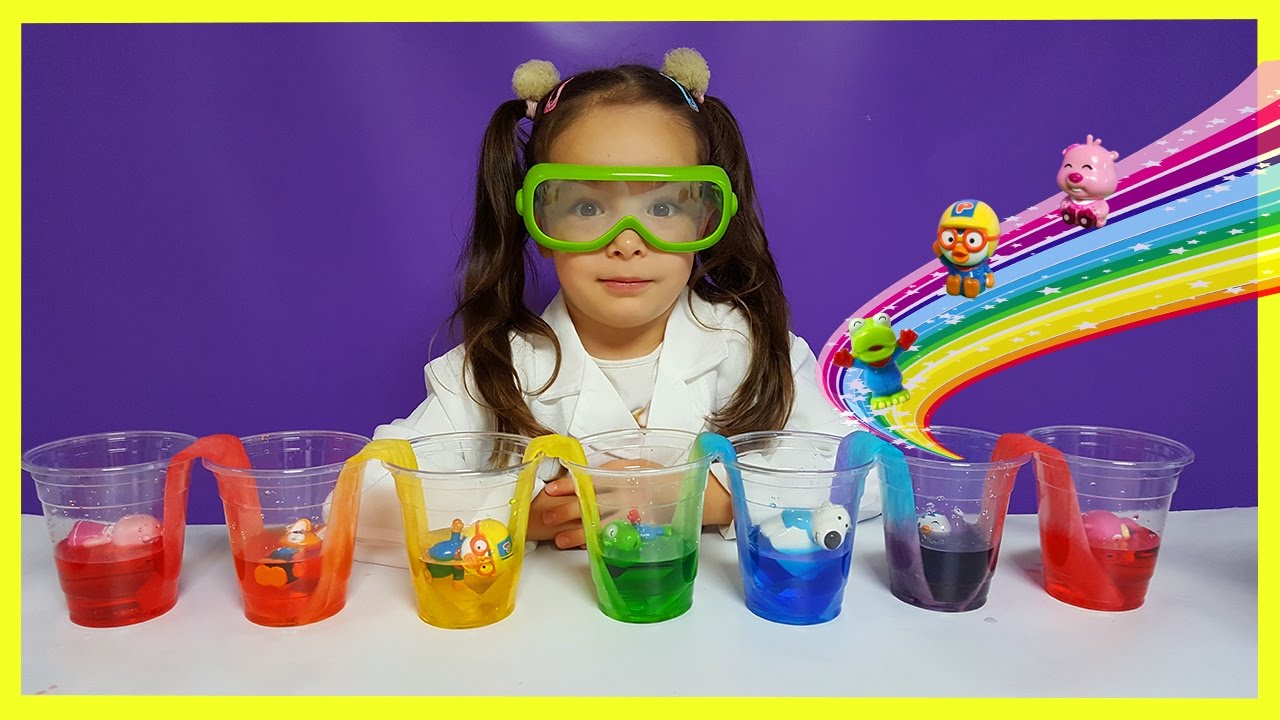 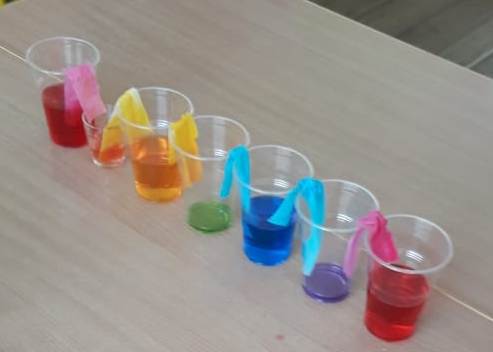 Опыт № 2
Волшебное яйцо
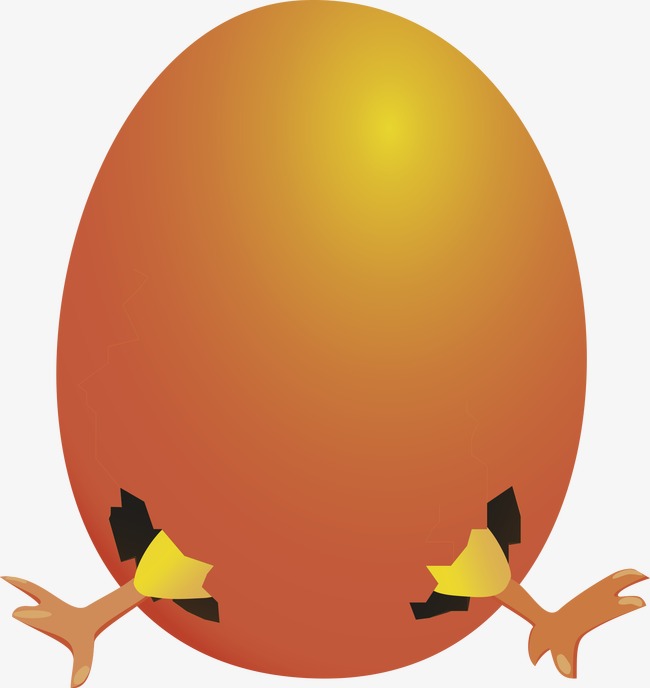 Оборудование:- 2 прозрачных стаканчика- сырое яйцо- соль- вода
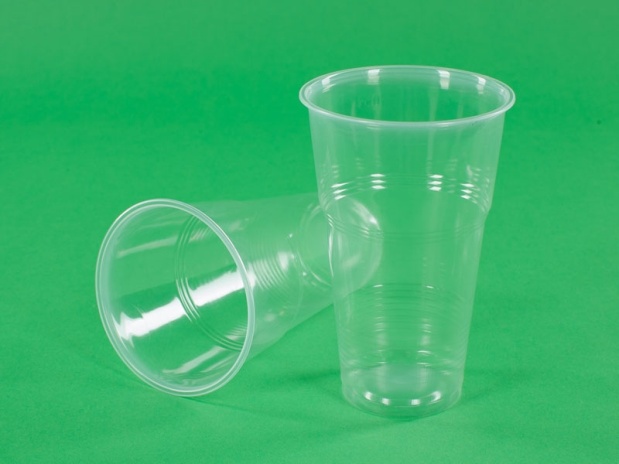 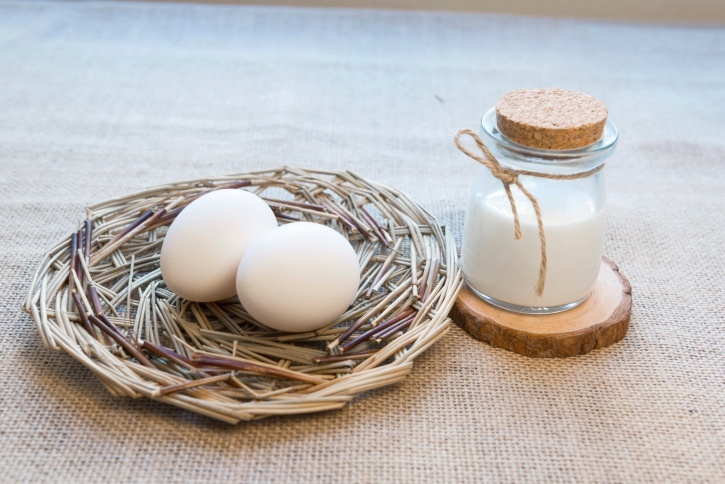 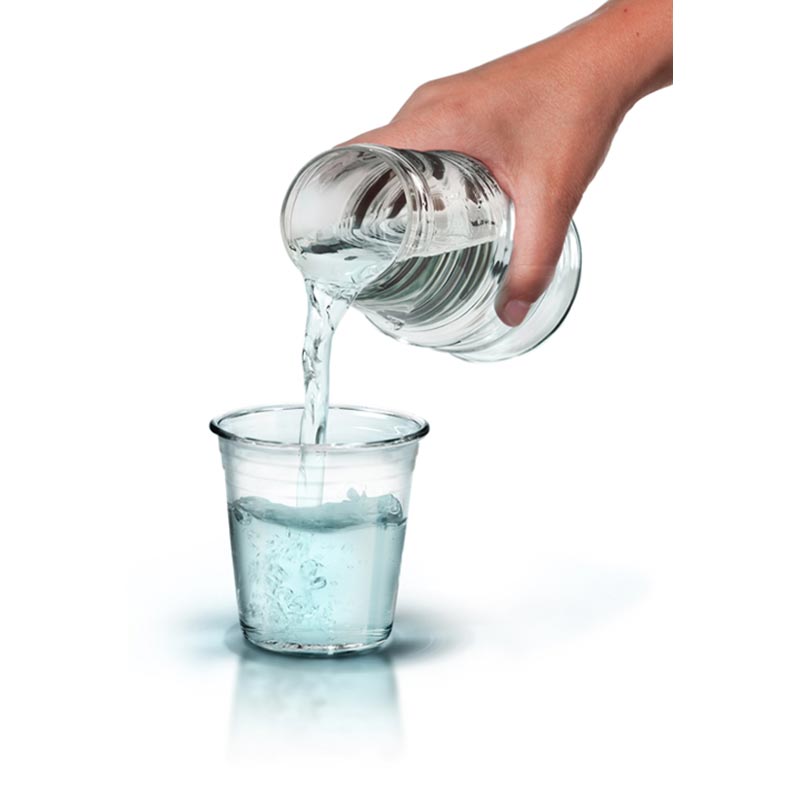 Результат
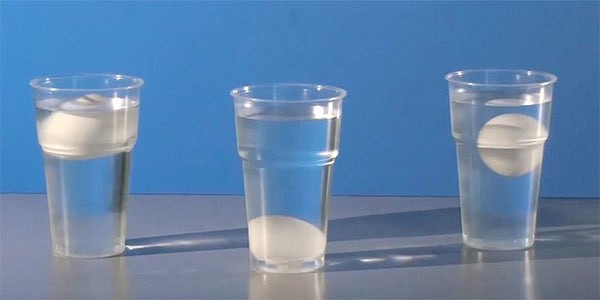 Опыт № 3
Чудесные спички
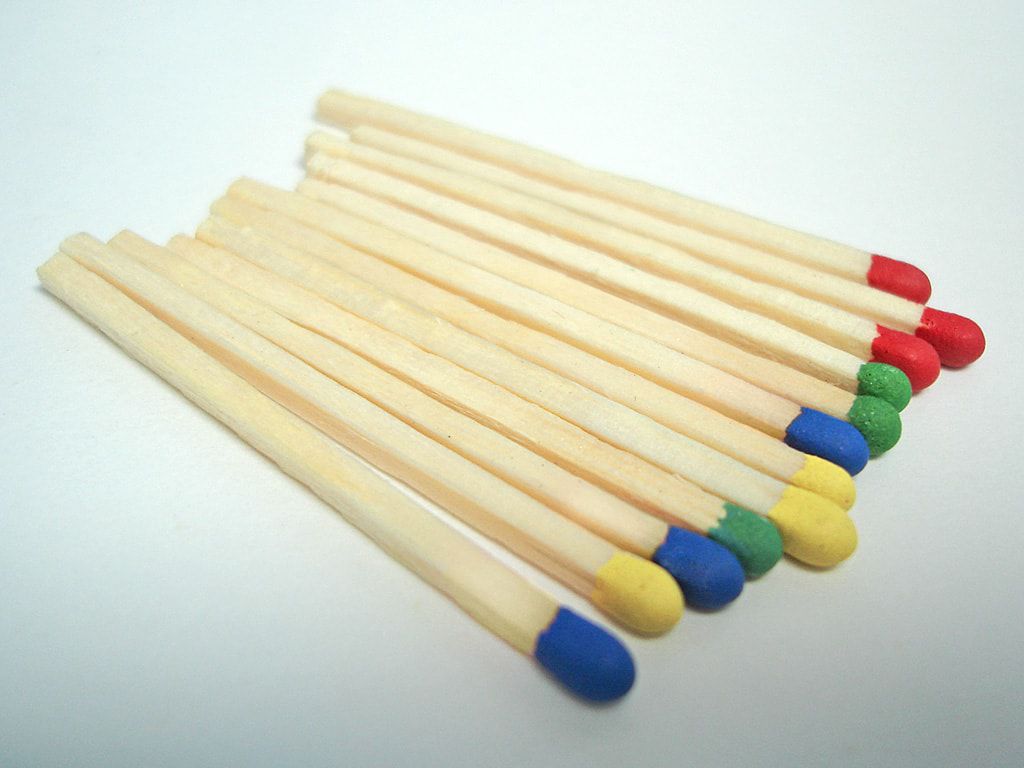 Оборудование:- спички- вода- блюдце
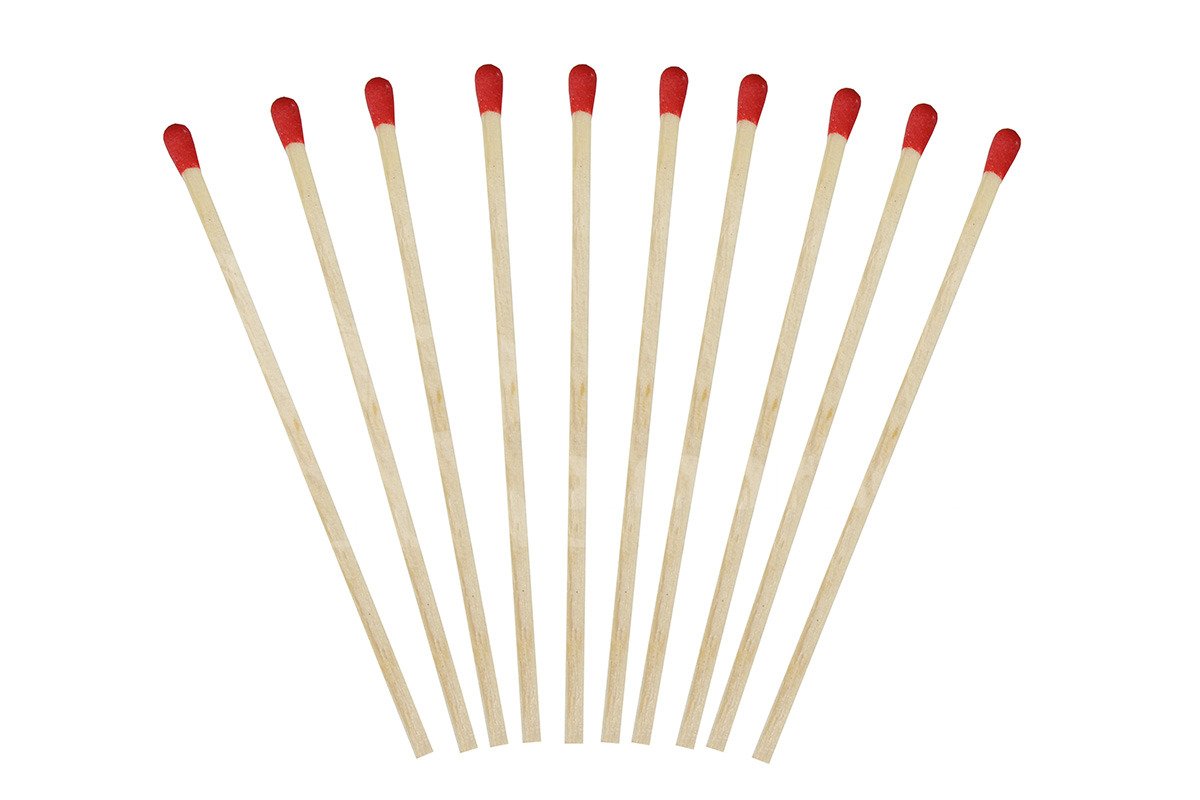 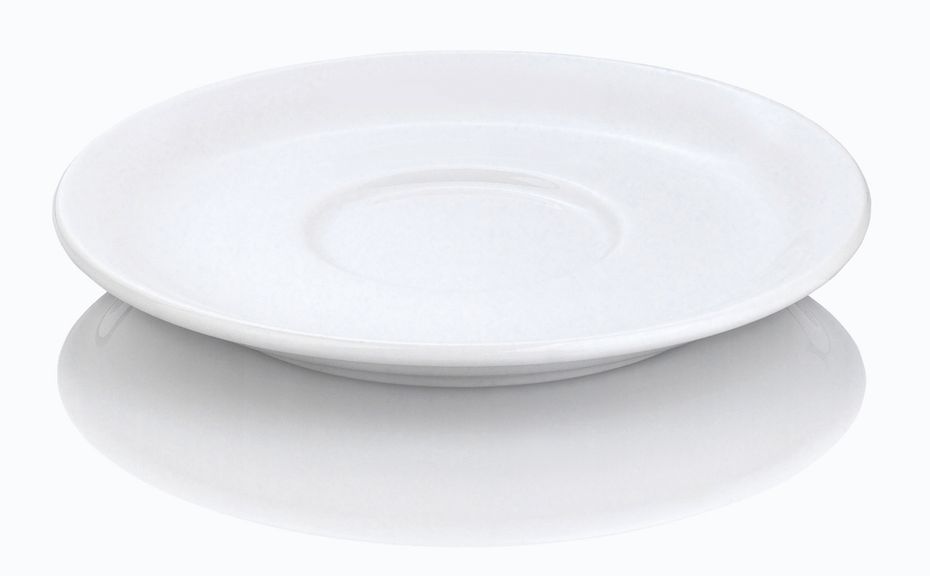 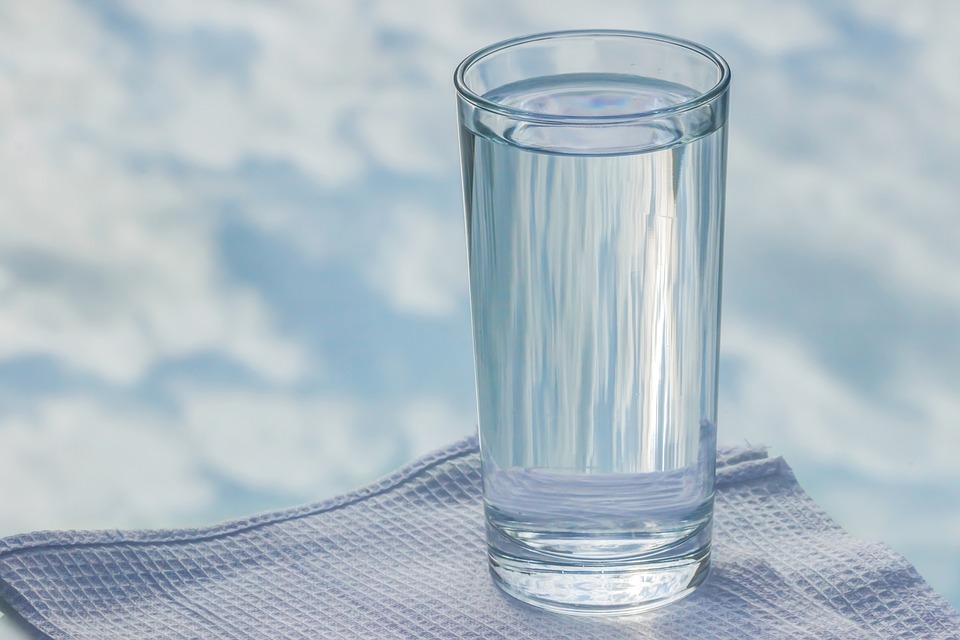 Результат
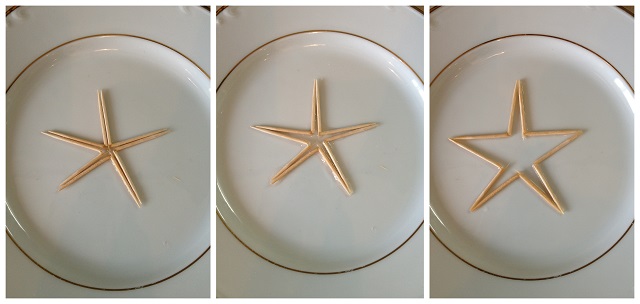 Спасибо за внимание!
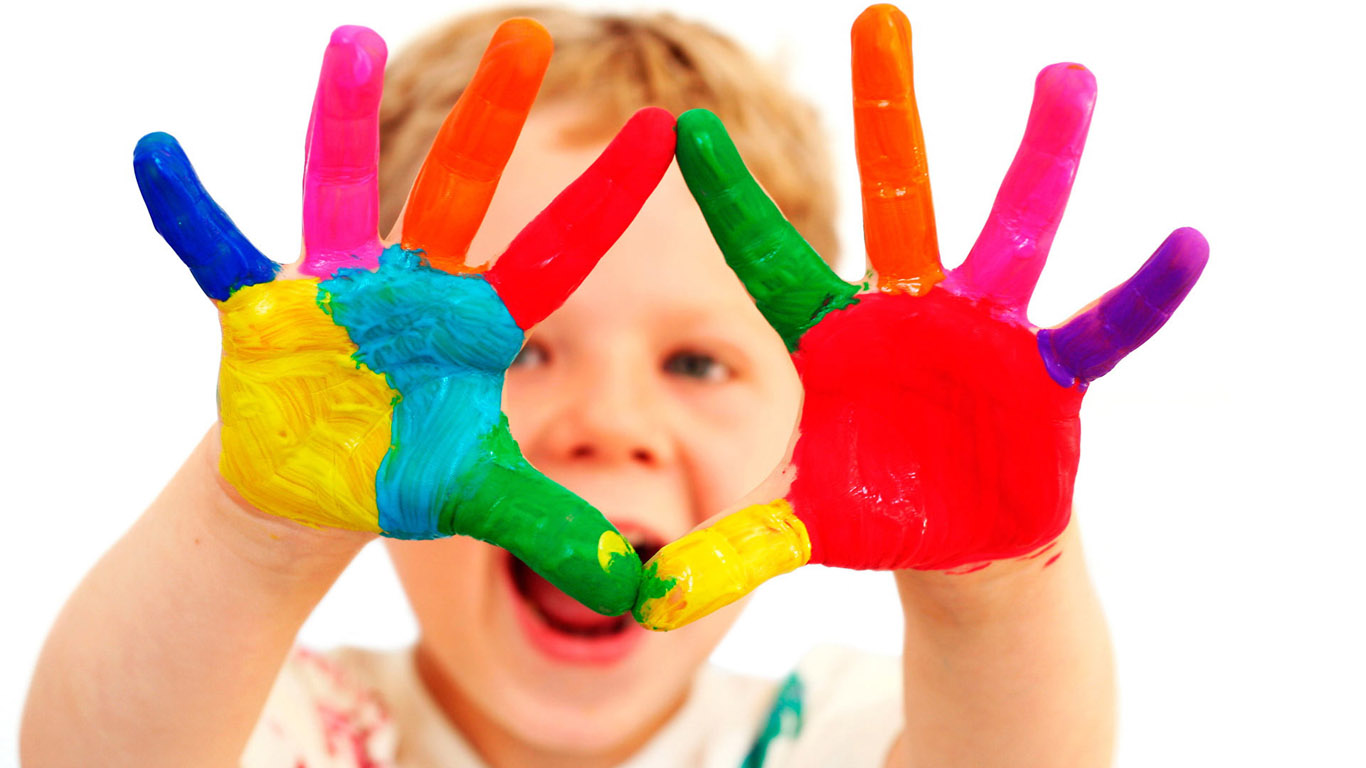